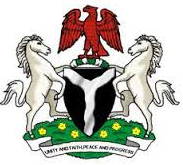 Status of implementation of resolutions REACHED at the 21ST EDITION OF JPB/NCDP MEETINGSBY DR. (MRS.) GLORIA AHMED(Director, Special Duties/nec secretariat) AT THE 22ND EDITION OF JPB/NCDP, OSOGBO, OSUN STATETUESDAY, 12TH 2023
Introduction
The 21st edition of the Joint Planning Board (JPB) meeting organized by then Federal Ministry of Finance, Budget and National Planning (FMFBNP) and hosted by Ebonyi State Government, held from the 6th – 7th of April, 2022 at the New Executive Council Chambers, Government House, Abakaliki, Ebonyi State. The theme of the meeting was “Good Governance and Institutional Capacity: Pathways to Sustainable National Development”. 

The main objective of the meeting was for critical Stakeholders and delegates to engage in technical discussions on pathways to sustain national development in Nigeria as well as propose policies for optimal approach for improving the Nation’s economic management process. It also provided a platform for discussions on how to steer the ship of governance towards meeting the needs and aspirations of the citizenry amidst the challenging socio-economic climate.
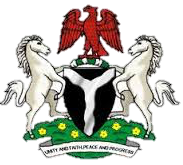 2
...introduction
The meeting was structured into two (2) Technical Plenary sessions and three (3) Panel Discussions. A total of nine (9) papers were presented by Resource Persons, including a lead paper on “Unlocking the Nigeria Economy through the National Development Plan (2021 – 2025): The Implementation Strategies”. The Technical Sessions focused on the following sub-themes:
a)	Strengthening Institutional Capacities for Good Governance in Nigeria;
b)	Infrastructure Development and Industrialization in Nigeria: Options for Nigeria; and 
c)	National Food System Transformation: A Strategy to Accelerate the Achievements of SDGs within the National Development Plan.
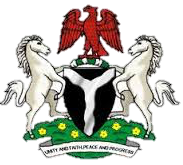 3
...introduction
The JPB meeting was conducted using a hybrid format (physical and virtual). 531 delegates (522 physically and 9 virtually) drawn from 29 States of the Federation namely: Abia, Adamawa, Akwa Ibom, Anambra, Bauchi, Benue, Borno, Delta, Ebonyi, Edo, Ekiti, Enugu, Gombe, Imo, Jigawa, Kebbi, Kogi, Kwara, Lagos, Niger, Ogun, Ondo, Osun, Oyo, Plateau, Rivers, Taraba, Yobe and Zamfara States participated. Others in attendance included 12 State Hon. Commissioners, 50 State Permanent Secretaries, 115 representatives from Federal MDAs, 83 delegates from State Ministries, Departments and Agencies (MDAs), Representatives of Development Partners, Organized Private Sector, Academia, Civil Society Organizations and the Media.
 Arising from the presentations, exhaustive discussions and deliberations, delegates unanimously agreed on some Resolutions which were monitored across the following States 35 States that filled the monitoring template: Abia, Adamawa, Enugu, Kaduna, Ogun, Taraba, Yobe, Sokoto, Kano, Gombe, Kebbi, Kwara, Ekiti, Zamfara, Bauchi, Anambra, Katsina, Niger, Kogi, Ondo, Bayelsa, Cross River, Ebonyi, Akwa Ibom, Rivers, Edo, Oyo, Plateau, Delta, Osun, Borno, Benue, Imo, Jigawa and Nasarawa.
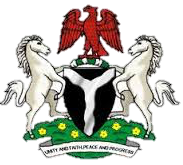 4
Status of Implementation Across the States
Below are the Resolutions and status of implementation:
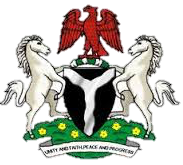 5
…status of implementation across the States
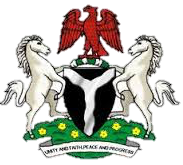 6
…status of implementation across the States
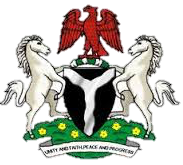 7
It is pertinent to note that the above status of implementation were curled from submissions of the Thirty Five States. There was no submission from Lagos
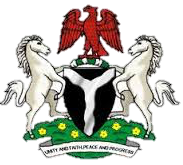 8
Conclusion
Arising from Reports of the 35 States, it was observed with high level of commendation that all the 35 States have formulated policies that will ensure proper Good Governance and Institutional Capacity, which is a Pathway to Sustainable National Development. 

I want to specially commend States that submitted their duly completed templates at short notice, which enabled the Secretariat verified their submissions during the field visits.
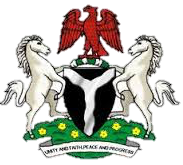 9
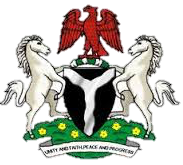 THANK YOU
10